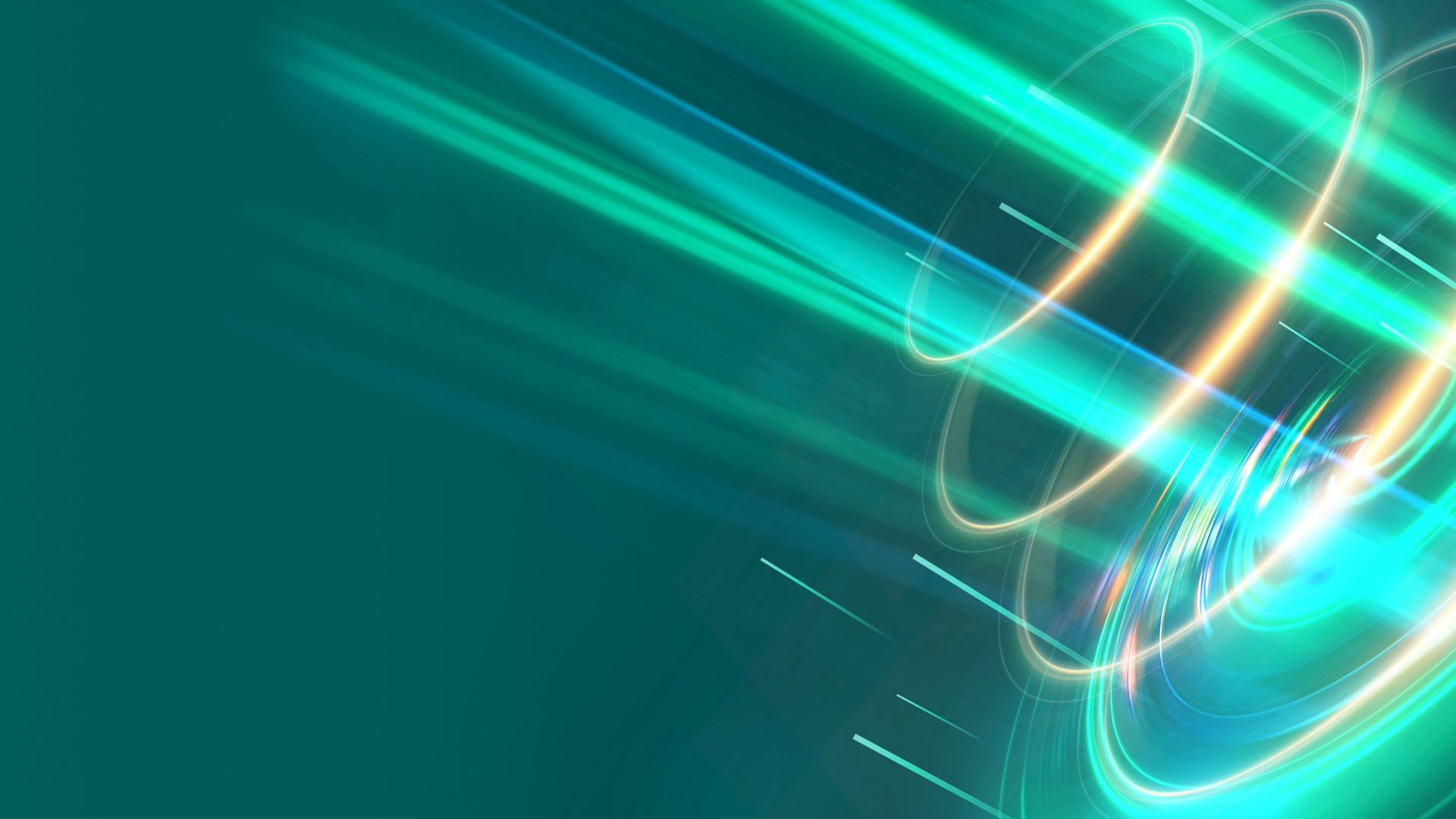 拉考沙胺口服溶液（乐沛®）
华润双鹤药业股份有限公司
药品基本信息
1
目
录
安全性
2
CONTENTS
有效性
3
创新性
4
公平性
5
1、药品基本信息
通用名：拉考沙胺口服溶液
注册规格：200ml:2g
中国大陆首次上市时间：2020年
目前大陆地区同通用名药品的上市情况：共5家
全球首个上市国家/地区及上市时间：2010年，美国/欧洲
是否为OTC药品：否
参照药品建议：拉考沙胺片剂
与参照药品或已上市的同治疗领域药品相比的优势和不足：拉考沙胺口服溶液是片剂的补充，精准取量，更适合儿童使用。
弥补未满足的治疗需求：片剂最小规格50mg，不方便小年龄儿童使用。如体重=20kg的儿童，起始剂量为2mg，患者使用片剂时，经常要掰碎、研磨或溶解片剂。口服溶液相比片剂，精准取量、减少浪费，更适合儿童。
1、药品基本信息
适应症1
本品适用于4岁及以上癫痫患者部分性发作的联合治疗
疾病基本情况2
癫痫是一种由多种病因引起的慢性脑部疾病，以脑神经元过度放电导致反复性、发作性和短暂性的中枢神经系统功能失常为特征。 国内流行病学资料显示，我国癫痫的患病率在4‰到7‰之间，活动性癫痫患病率为4.6‰，年发病率在30/10万左右。癫痫在儿童和青少年的发病率较高。据此估算，我国约有640万左右的活动性癫痫患者，同时每年有30万左右新发癫痫患者。
部分性癫痫发作：最初的临床发作表现和EEG改变提示“一侧大脑半球内的一组神经元首先受累”。按照有无意识障碍，进一步分为简单部分发作、复杂部分发作和继发全面性发作。
用法用量1
4岁及以上儿童和青少年
体重≥50kg，服药剂量同成年患者
体重＜50kg，推荐起始剂量为2mg/kg/日，一周后增至初始治疗剂量4mg/kg/日

成人（17岁及以上）
推荐起始剂量为每次50mg，每日二次，一周后增加至每次100mg，每日二次的初始治疗剂量
1.中国癫痫诊疗指南. 2023修订版
2.拉考沙胺口服溶液说明书
2、安全性
药品说明书收载的安全性信息1
根据在1,308例癫病部分性发作患者中开展的联合治疗安慰剂对照临床试验的汇总分析结果：
在随机分配接受本品或安慰剂的患者中，分别有61.9％和35.2％的患者报告了至少1 例不良反应。
本品治疗组最常报告的不良反应（≥10%）为头晕、头痛、恶心和复视。这些反应通常为轻至中度。一些反应与剂量相关，减少剂量后能够缓解。
中枢神经系统和胃肠道不良反应的发生率和严重程度通常随时间延长而下降。
药品国内外不良反应发生情况—药品说明书(不良反应列表）1
临床试验及上市后使用经验中报告的不良反应发生率
目录内同治疗领域药品安全性方面的主要优势和不足2
奥卡西平混悬剂，2003年上市，医保乙类，奥卡西平与拉考沙胺同为电压依赖性的钠通道阻滞剂，奥卡西平为钠离子通道快失活，拉考沙胺为钠离子通道慢失活，有研究数据显示与奥卡西平相比，拉考沙胺的皮疹和低钠血症的发生率相对的低。
拉考沙胺口服溶液说明书
中国癫痫诊疗指南. 2023修订版
3、有效性
与对照药品疗效相比较该药品的主要优势和不足
3
拉考沙胺口服溶液与对照品相比，癫痫发作频次减少。
指南推荐
中国临床诊疗指南（癫痫病分册）-2023年（修订版）1：拉考沙胺列入中国临床诊疗指南，局灶性发作一线药物
与目录内同治疗领域药品有效性比较的优势和不足—研究文献2
拉考沙胺与控释卡马西平单药治疗新诊断癫痫患者的长期安全性和有效性
研究结果：拉考沙胺疗效不劣于卡马西平控释片，而因为不良反应导致的停药率数据拉考沙胺组低于卡马西平控释组。
中国癫痫诊疗指南. 2023修订版
Elinor Ben-Menachem, Hans Peter Grebe, Kiyohito Terada, et al. Epilepsia. 2019 Dec;60(12):2437-2447
4、创新性
主要创新点：口服溶液的剂型
该创新带来的疗效或安全性方面的优势：

拉考沙胺口服溶液是目前唯一上市的第三代抗癫痫药物，专为儿童设计，临床替代原有片剂治疗方案。
口服溶液作为新剂型，更适合儿童使用，剂量精准，服用方便，避免小年龄儿童由于需要小剂量，家长自行剪切片剂，导致剂量不精准的问题以及造成不必要的浪费。
是否为国家“重大新药创制”科技重大专项支持上市药品：否
是否为自主知识产权的创新药：否
药品注册分类：化药4类
5、公平性一
年发病患者总数：

我国约有640万左右的活动性癫痫患者，新发癫痫患者每年30万左右，我国活动性癫痫患者的治疗缺口达49.8%，据此估算我国大约有300万活动性癫痫患者没有得到合理治疗。
弥补药品目录短板：

拉考沙胺片剂已列入医保目录，但片剂最小规格50mg，不方便小年龄儿童使用。如体重=20kg的儿童，起始剂量为2mg，患者使用片剂时，经常要掰碎、研磨或溶解片剂。口服溶液相比片剂，精准取量、减少浪费，更适合儿童。
临床管理难度：

口服液适用于儿童使用，建议限在儿科。
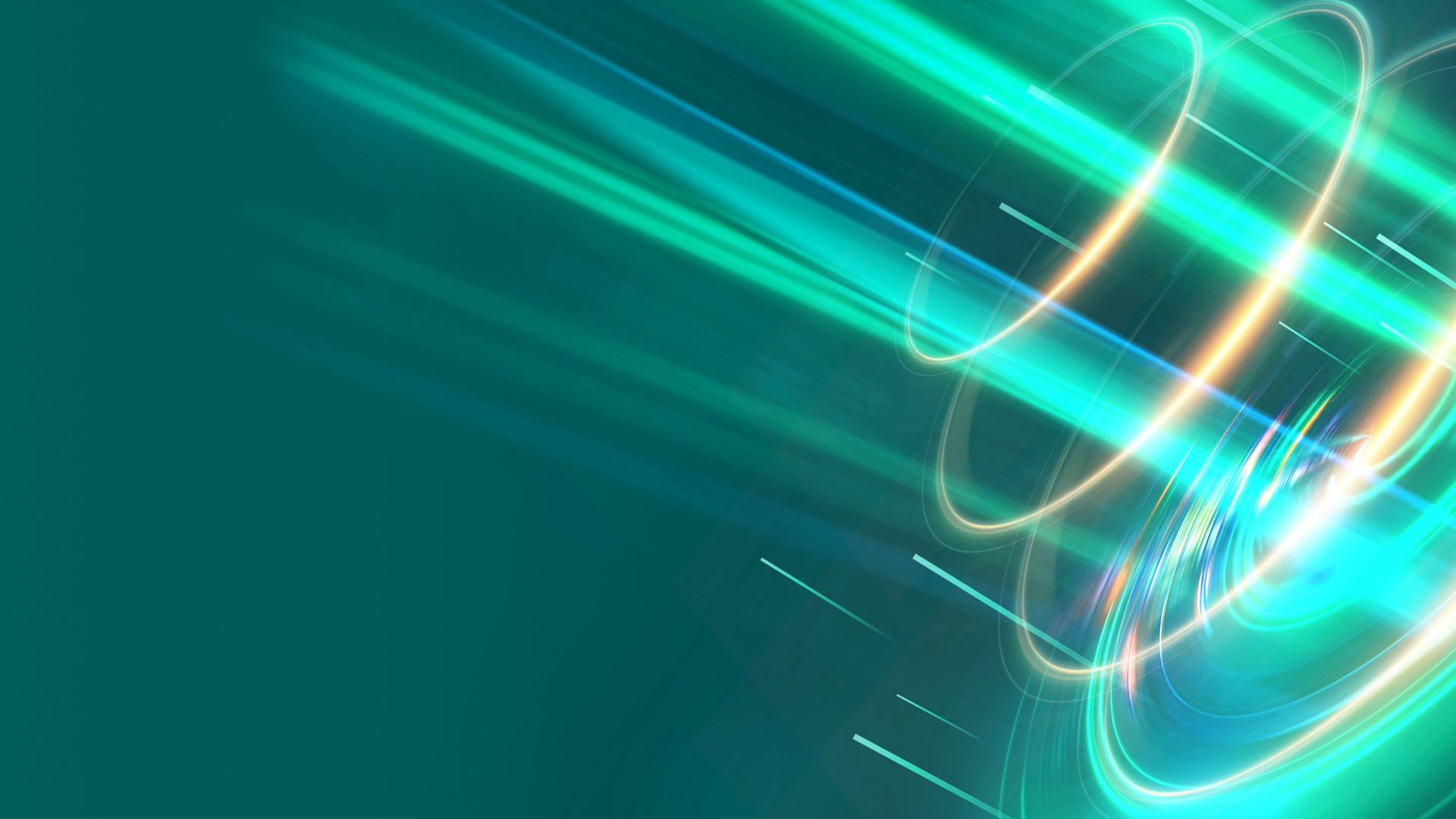 谢谢您的阅读